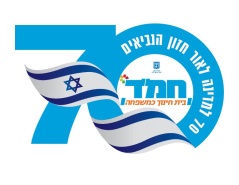 בס"ד
חידות לפי סדר הא"ב לכבוד שבת חמ"ד- ויקהל פקודי
א - בתי החמ"ד מטפחים את הזהות האישית - לכל אחד יש את המיוחדות שלו. באיזה חלק מבגדי הכהונה ראינו זאת? (ל"ט, ו')
ב - בבתי החמ"ד למדו מבני ישראל במדבר את מידת הנתינה. מתי נתנו בני ישראל עוד נדבה? (ל"ו, ג')
ב - אחת מאבני החמ"ד "בין אדם לעצמו" - חינוך לשאיפה, לצמיחה מתמדת ולמצויינות בכל תחומי החיים". על מי נאמר שהיה בו מאבן זו: "וימלא אותו רוח אלוקים, בחכמה, בתבונה ובדעת ובכל מלאכה..."? (ל"ה, ל"א)
ג - אין אבן דרך בחמ"ד שעומדת בפני עצמה, כל האבנים קשורות אחת בשנייה. במשכן היו שלושה - אחד בתוך השני או שלושה היוצאים מאותו המקום... מיהם? (ל"ז, י"ט)
ד - נציג משבט זה תרם משאיפתו ומתכונותיו הרבות לעשיית המשכן, מאיזה שבט? (ל"ח, כ"ג)
ה - היה עשוי כולו ממידות של חצי, להראות שאין אדם שלם - אלא שכל אדם זקוק לזולתו. (ל"ז, א')
ו - אחת מאבני החמ"ד - "בין אדם לעמו" - חינוך לאהבת כלל ישראל מתוך מעורבות חברתית. מהי המילה בה מכנס משה את כל עדת בני ישראל? (ל"ה, א')
ז - המנורה מסמלת את החכמה, "הרוצה להחכים ידרים - שמנורה בדרום". מאיזה חומר הכינו את המנורה המסמל את הטוהר והזיכוך? (ל"ז, י"ז)
ח - "בין אדם לעמו" – מהו המקום הראשון במשכן אליו יכלו כל ישראל לגשת, אם היו טהורים? (מ', ח')
ט - "בין אדם לזולתו" - כל אחד מכיר במיוחדות שלו ונותן ממנה לאחרים. מהי הפעולה שאותה נתנו נשים חכמות הלב? (ל"ה, כ"ה)
י - מתוך התורה הקדושה יש לנו מצוות מעשיות בחיי היום יום, "ולחיי תורה ומצוות... במצוות הנובעות מכך". כך גם חלקים קטנים במשכן הביאו לחיזוק החצר אל האדמה, מהם החלקים? (ל"ח, כ')
כ - "בין אדם לאלוקיו" – "חינוך לאמונה... ליראת שמיים ולחיי תורה ומצוות". מהן המילים המוכיחות כי בני ישראל עשו בדיוק כמו שציווה ה'? (ל"ט, ל"ב)
בס"ד
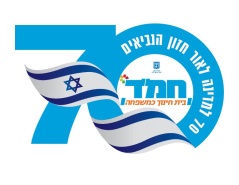 המשך חידות מא"ת לכבוד שבת חמ"ד
ל – המושג "אהבה" מתייחסת לכמה מאבני הדרך של החמ"ד: אהבת ה', ואהבת לרעך כמוך, אהבת כלל ישראל ואהבת הארץ. איזה איבר בגוף חוזר הרבה פעמים בפעולות העשייה במשכן? (ל"ה, כ"א)
מ - בין אדם לזולתו - "ואהבת לרעך כמוך" – עם-ישראל מאוחד, "חינוך לאהבת כלל ישראל". שני כלים במשכן הוכנו בדרך המבטאת חיבור ואחדות זו. (ל"ז, ז' / ל"ז, י"ז)
נ - מילה המבטאת את מעשי החסד והנתינה במשכן (ל"ה, כ"ט)
ס - סימן טוב שפעלו הכרובים כאשר בני ישראל קיימו את דרך ה'. (ל"ז, ט')
ע - כאשר אנחנו משתדלים בעולם הזה לשמוע בקול ה' ולקיים את מצוותיו, ה' משרה עלינו את שכינתו. מה כיסה את המשכן כביטוי להשראת השכינה? (מ', ל"ד)
פ - "חינוך לאהבת כלל ישראל... מתוך מעורבות חברתית". מובא כי על בגדי הכהן הגדול היו רמזים שהכינו את האנשים לקראת בואו כדי שלא ייבהלו. מהם הרמזים? (ל"ט, כ"ו)
צ - שולחן לחם הפנים מסמן את העשירות (בבחינת "איזהו עשיר השמח בחלקו?" / חינוך לאהבת ה' ולהכרה בטוב שה' נתן לי) - באיזה צד הניחו את השולחן? (מ', כ"ב)
ק - אבן דרך בחמ"ד היא בין אדם לאלוקיו, ליראת שמיים ולחיי תורה ומצוות. אלו מילים עזרו לכהן הגדול להיזכר בכך תמיד? (ל"ט, ל"א)
ר - הקטורת הייתה שילוב של סממנים רבים, כמו ב"בין אדם לעמו". כל אחד נותן משלו למעורבות חברתית וביחד עולה ריח ניחוח לה'. מה שם הפעולה של הכנת הקטורת? (ל"ז, כ"ט) 
ש - זמן בשנה שהחמ"ד מתייחס אליו באופן מיוחד ואף משה מצווה ציווי מיוחד ליום זה (ל"ה, ב')
ת - צד דרום מסמל את החכמה - "צמיחה מתמדת, מצויינות בכל תחומי החיים". איזה מילה נרדפת לצד זה? (ל"ח, ט')